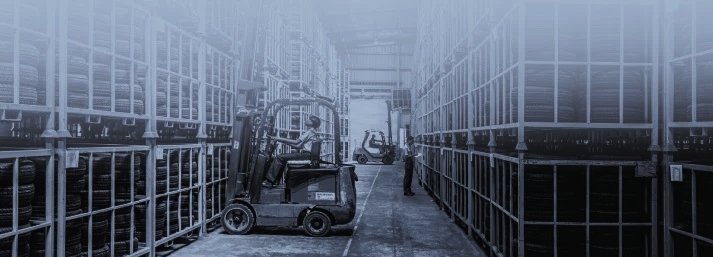 안산상공회의소 회원사 임직원을 위한
2022년
7월
Jul
3톤 미만 지게차 교육
(전동식 지게차)
「유해·위험작업의 취업 제한에 관한 규칙」이 신설되어 기존의 건설기계관리법을 적용 받지 않는 지게차인 경우에도 지게차 교육을 이수한 자만 운전 가능하도록 법이 개정되었습니다. 
안산상공회의소에서는 회원사 여러분의 교육 부담 완화를 위하여 『3톤 미만         지게차(전동식 지게차) 교육』을 실시하오니 많은 관심과 참여 바랍니다.
| 교육개요
| 교육일정 (7/11 ~ 24 기간 중 선택)
| 교육 이수 효력
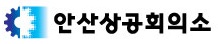